CHRISTMAS IN LATVIA
The Christmas Event at school was started by taking part of dwarfs
Each class sang one song
The Head and Deputy of school congratulated everyone
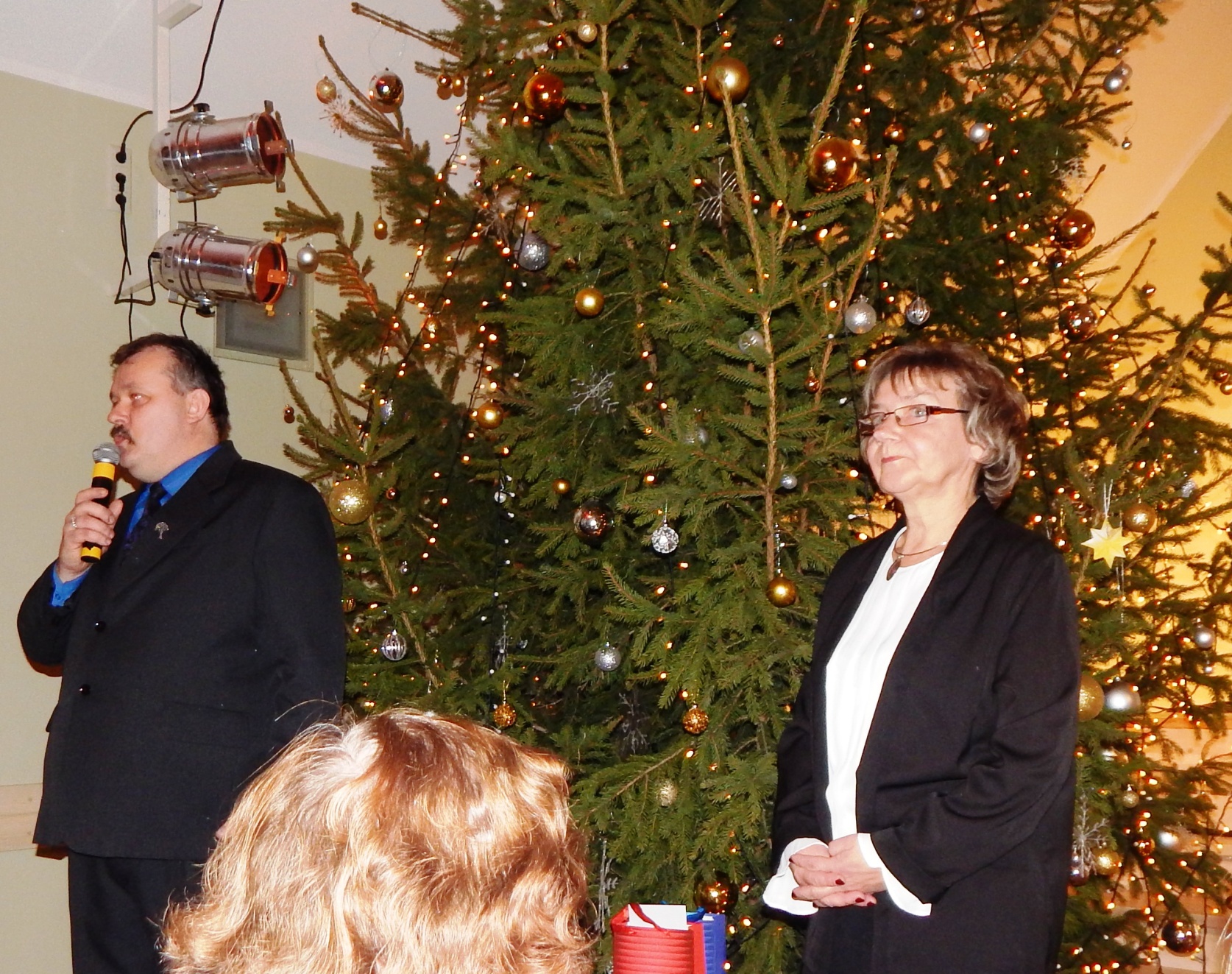 Our teacher gifts to us with our initials on gingerbread hearts
Baking gingerbreads for Christmas is one of the traditions too
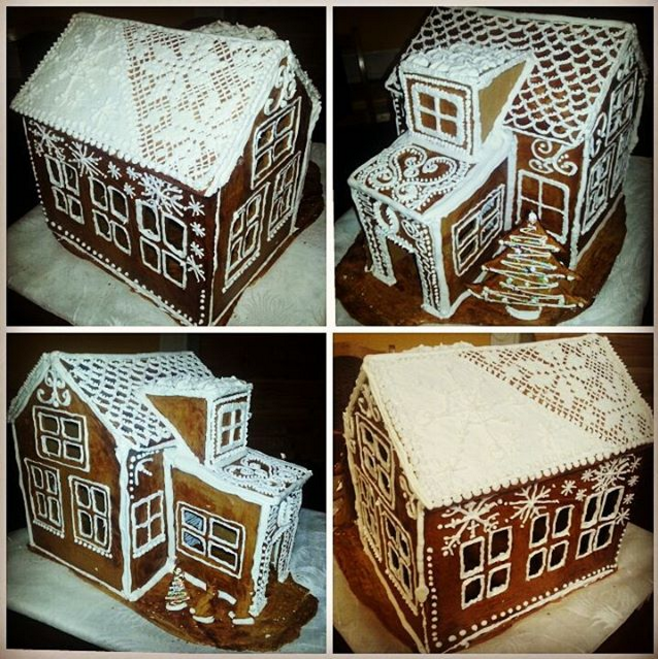 We have Christmas Service in the Church where we go as well
Christmas dinner at home
Fire works before the beginnig of New Year